Information in the modern world
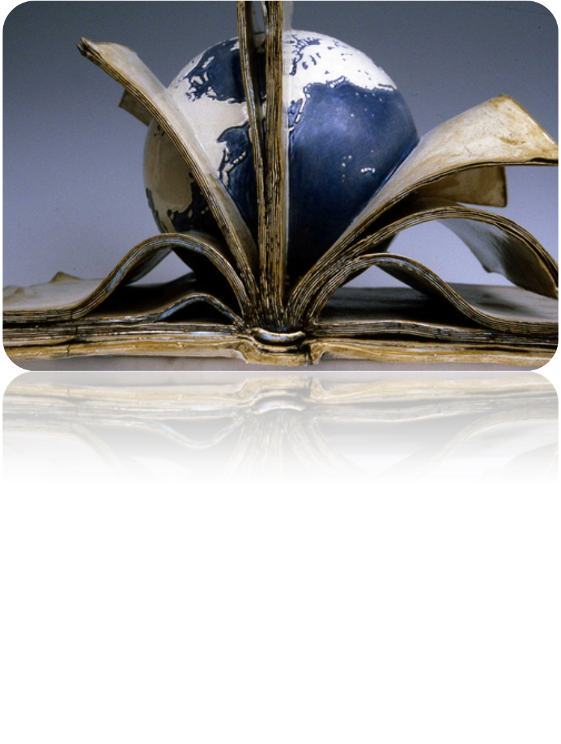 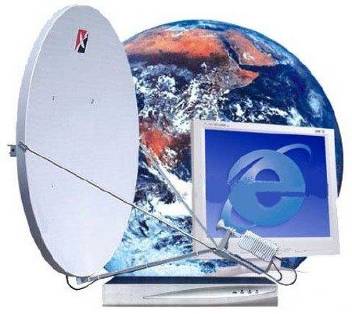 Mass media
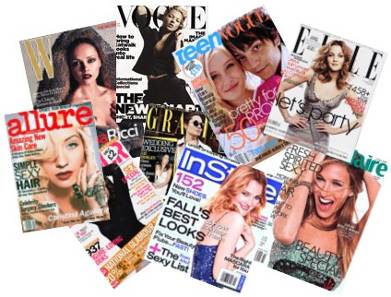 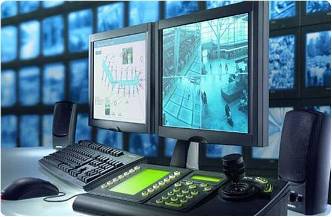 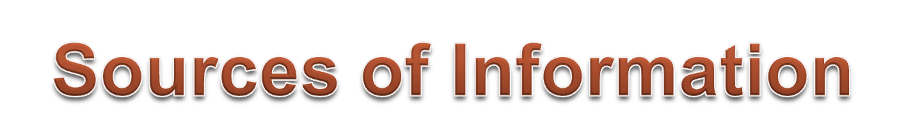 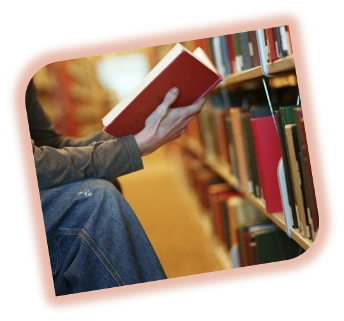 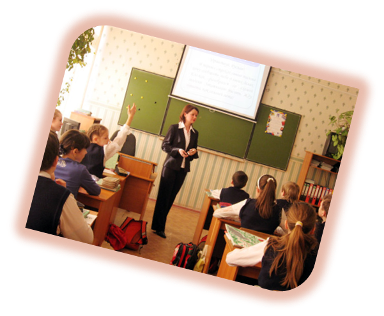 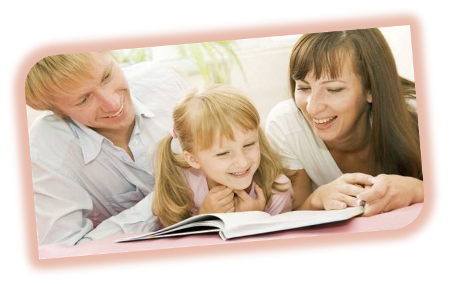 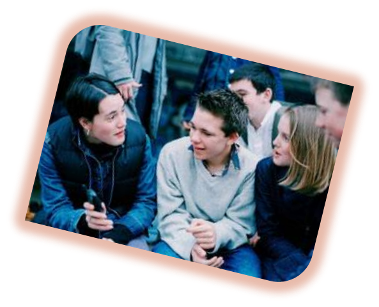 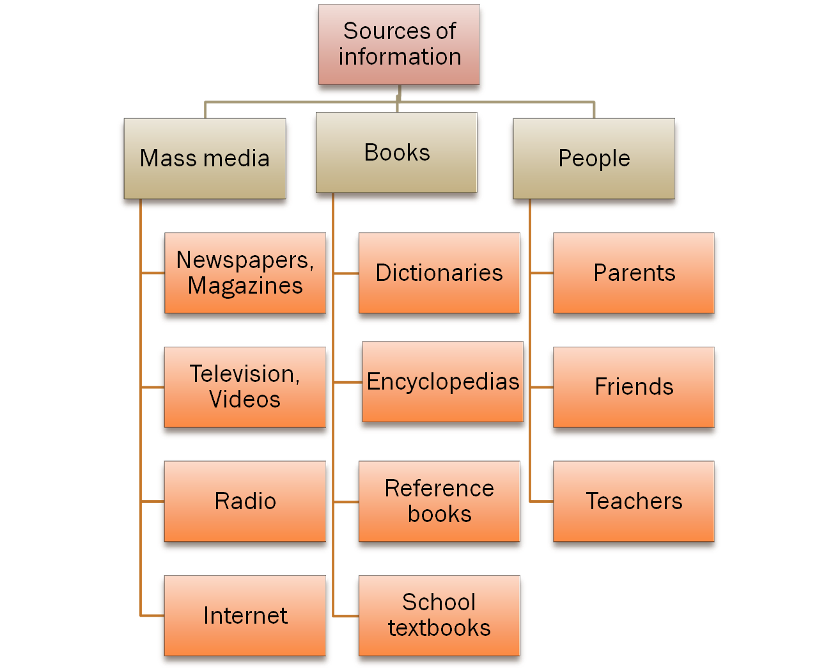 Press in Britain
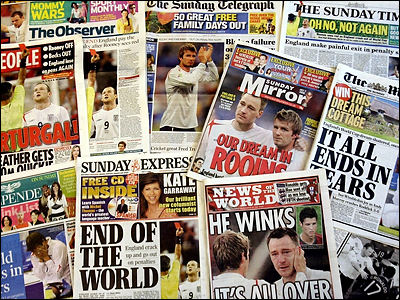 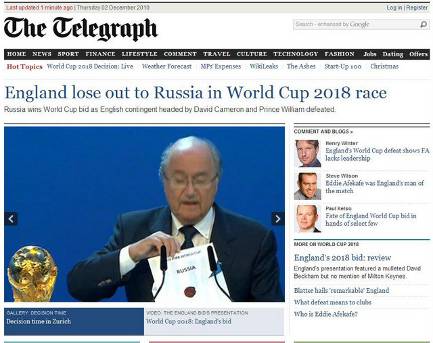 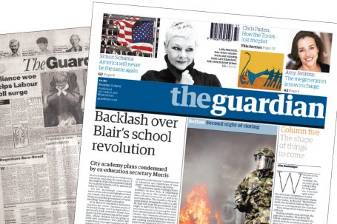 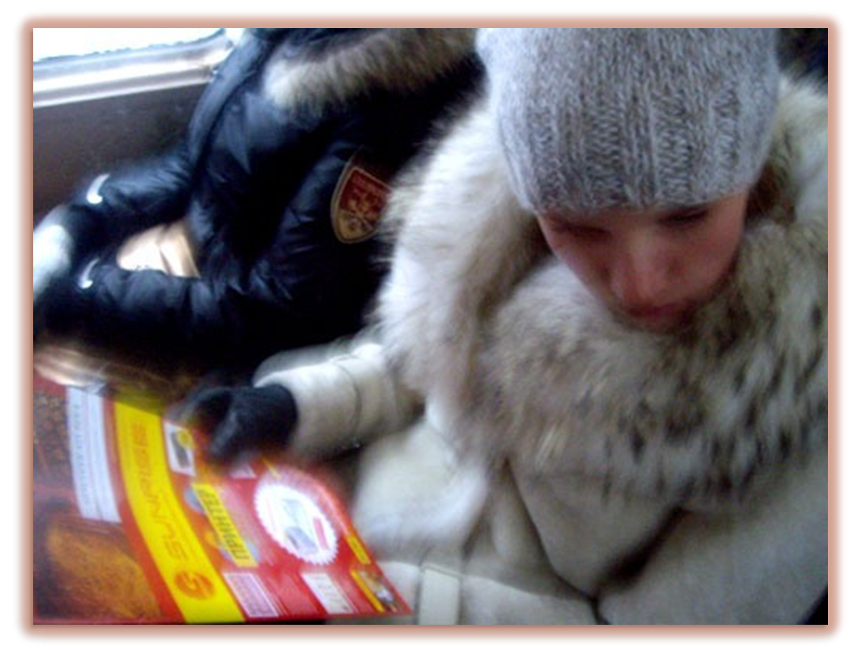 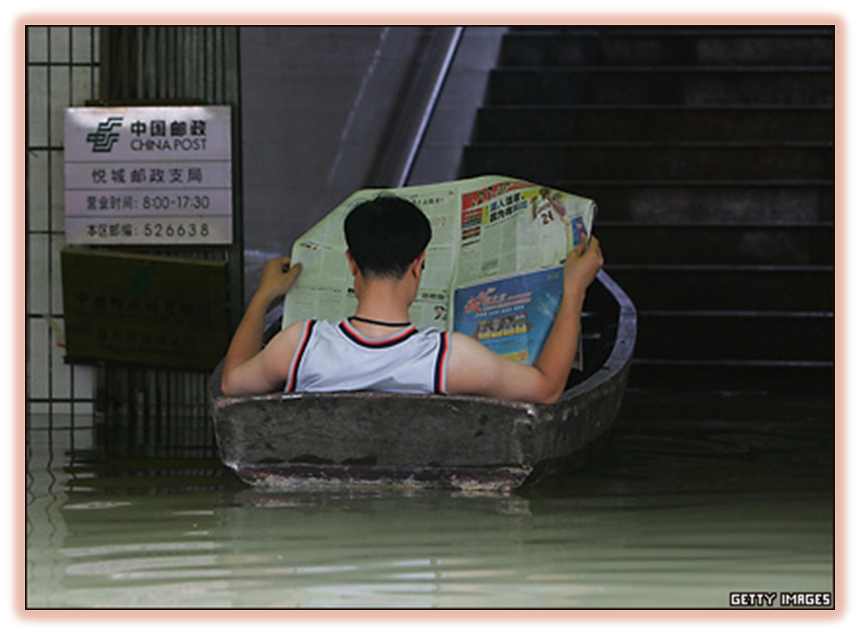 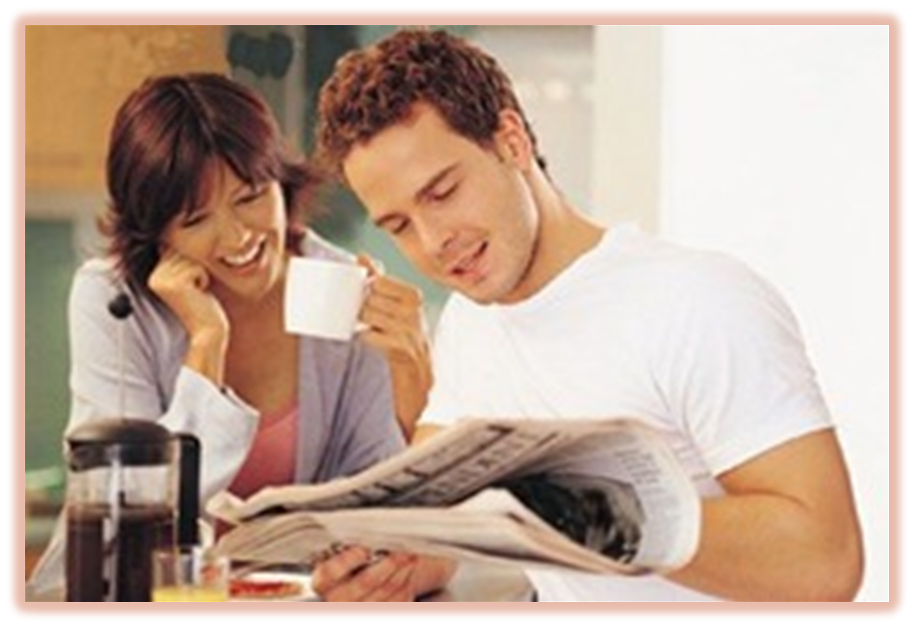 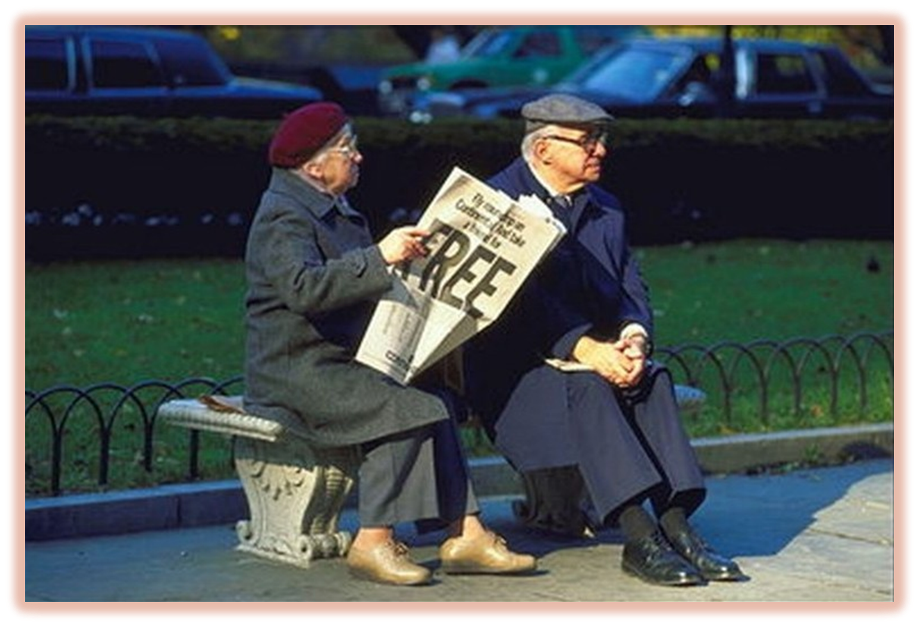 Press in britain
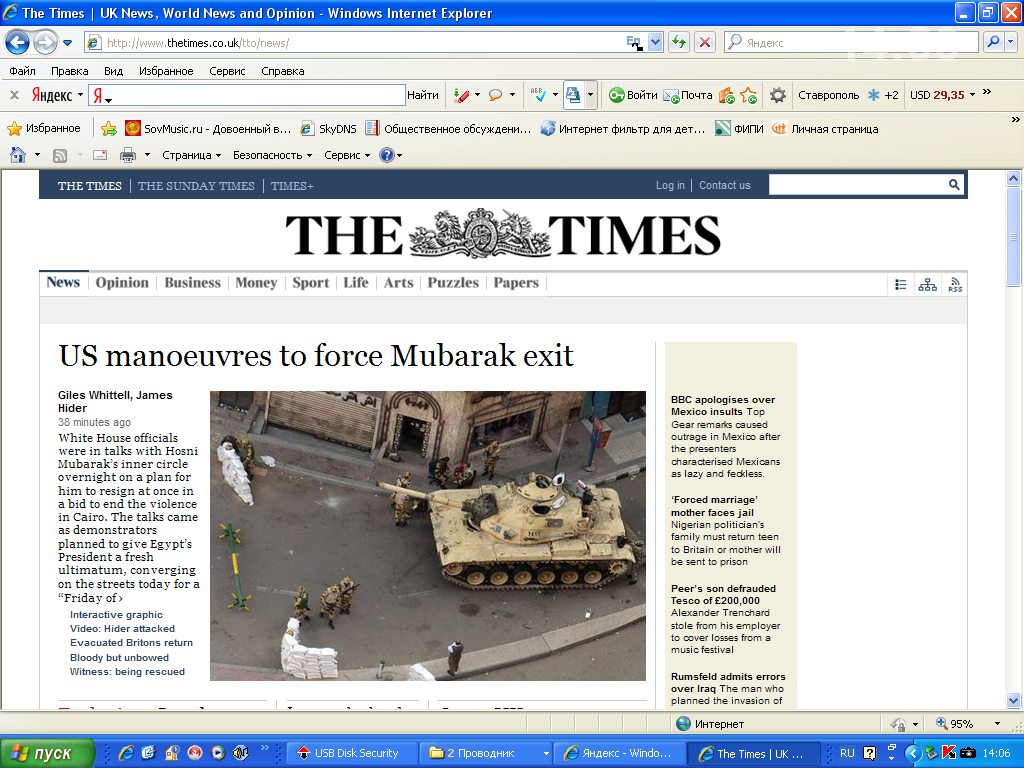 Problem: Is it real to find certain information in british press?
What should we do?
Findind information
headline
condensed
celebrity
crime
to focus on
intriguing
weather forecast
financial
tabloid
broadsheet
Finding information
1.Skim the text and find the names of two main kinds of the newspapers in Britain.


2. Scan the text and answer the questions.
Choosing information
Find the best Russian equivalents:
Tabloid
a)таблоид; 
b) жёлтая пресса; 
с) лёгкое чтение.
Broadsheet
a) независимая газета;
 b) серьёзная газета;
 с) широкоформатная газета
Which of this newspapers are tabloids and which ones are broadsheets ?
Broadsheets                    Tabloids
The Independent
The Times
The Guardian
The Sun
The Daily Express
The Daily Mirror
The Daily Mail
The Metro
use these expressions and speak about russian newspapers:
intriguing headlines
a weather forecast
crossword puzzles
celebrity gossip
an article about politics
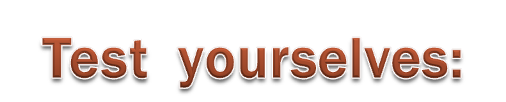 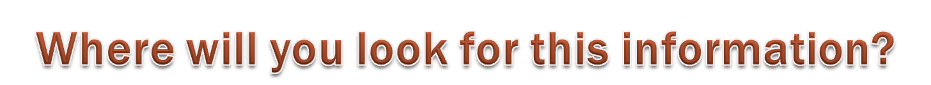 Use the expressions:
- If I need information about…,
  I’ll look for it in the …(tabloids,
  broadsheets),
  because they write a lot about…
Problem: Is it real to find certain information in british press?
1.Sort the newspapers according their format       (broadsheets or tabloids).
   2.Read the headlines.
   3.Look at the photos.
   4.Read some articles more attentively.
How to solve a problem ?
Step 1. Finding information.
Step 2. Comparing and analysing information.
Step 3. Defending your position.
Step 4. Making conclusions.
Step 5. Using practical knowledge.
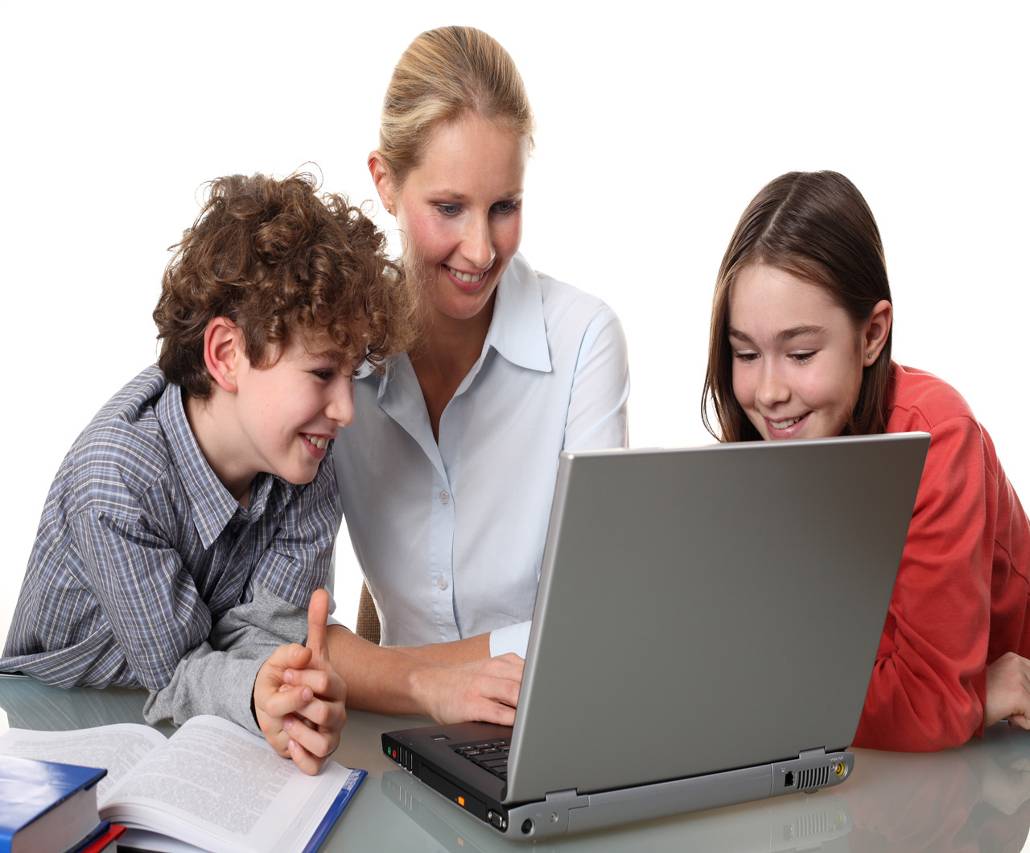 Project
Prepare a talk about any Russian newspaper.
    
          Ex.B, p.110.
How do you like the lesson?
Now I know
Mark by plus+    or minus -